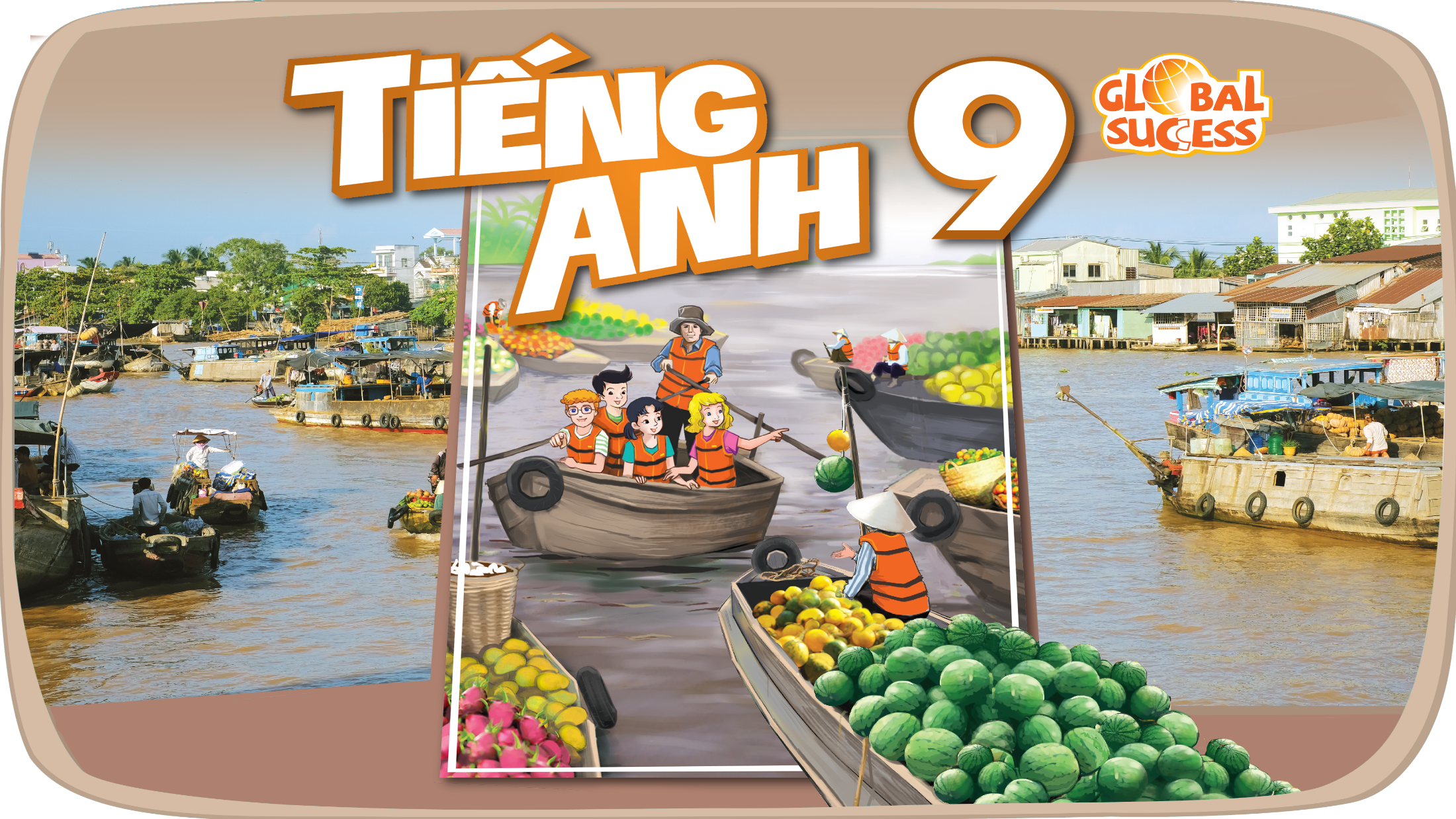 Unit
4
REMEMBERING THE PAST
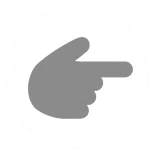 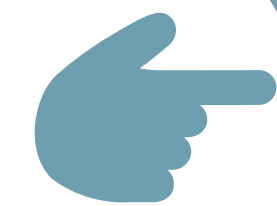 LESSON 3: A CLOSER LOOK 2
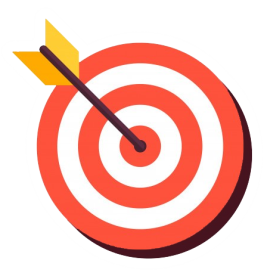 OBJECTIVES
By the end of the lesson, students will be able to:
Recognise and use past continuous and wish + past simple.
LESSON 3: A CLOSER LOOK 2
LESSON 1: GETTING STARTED
WARM-UP
Option 1: Think!
   Option 2: Picture Description
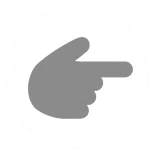 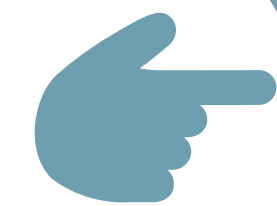 Task 1: 	Put the verbs in brackets in the past continuous.
   Task 2: 	Complete the sentences, using the past continuous 	forms of the given verbs.
PAST CONTINUOUS
Grammar explanation
   Task 3: 	Put the verbs in brackets in the correct forms.
   Task 4: 	Read the passage and write down five things that Jenny 	might wish for.
WISH + PAST SIMPLE
Task 5: 	Work in pairs. Tell your partner three wishes.
PRODUCTION
Wrap-up
   Homework
CONSOLIDATION
OPTION 1
WARM-UP
- Do you remember the past continuous you have learned in Tiếng Anh 8 (Unit 9)?
- Give some examples.
WARM-UP
OPTION 2
Picture Description
WARM-UP
OPTION 2
- Look at the picture.
- Describe what was happening in the picture, using the past continuous tense.
HOW TO PLAY
WARM-UP
OPTION 2
LET’S PLAY
WARM-UP
OPTION 2
PAST CONTINUOUS
1
Put the verbs in brackets in the past continuous.
1. My dad first met my mum when he (visit) _____________ Hoi An Ancient Town.
was visiting
2. Tom had a nightmare while he (sleep) ______________ in the camp by the old castle.
was sleeping
was going
3. David hurt his foot while he (go) __________down the steps of the pagoda.
PAST CONTINUOUS
1
Put the verbs in brackets in the past continuous.
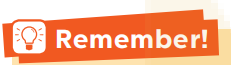 4. My brother was just sitting while I (look) ____________ around the weaving workshop.
was looking
watching
Were
5. _____ you (watch) _________ TV at 9 p.m. last night? There was a very good programme on Duong Lam Ancient Village preservation.
live              make        preserve
work              build
PAST CONTINUOUS
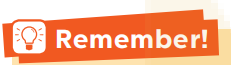 We also use the past continuous to emphasise how long an action took and how much time somebody spent doing it. We usually use adverb phrases that explain the length of time such as:
all morning / week / year/ for hours / days / weeks / months / years
Example:
We were cooking all morning because we had our friends coming for lunch.
We use the past continuous to describe an action that was happening at a particular time in the past, or a past  action that was happening when another action interrupted it.
PAST CONTINUOUS
2
Complete the sentences, using the past continuous forms of the given verbs.
live              make        preserve
work              build
were preserving
1. People ____________________ the monument for years because it had great value.
was / were living
2. When I finished school, my family _____________________ in the countryside.
were building
3. People __________________ the Taj Mahal – a World Heritage Site while Shah Jahan was emperor.
PAST CONTINUOUS
2
Complete the sentences, using the past continuous forms of the given verbs.
live              make        preserve
work              build
working
Were
4. “______ you still ________ on the coffee farm when the war broke out, Grandpa?”
was making
5. I ____________ a presentation when the microphone stopped working.
LESSON 3: A CLOSER LOOK 2
LESSON 1: GETTING STARTED
Option 1: Think!
 Option 2: Picture Description
WARM-UP
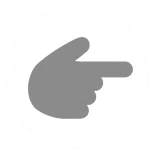 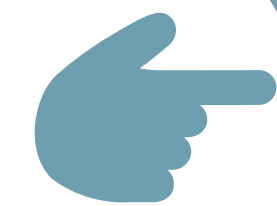 Task 1: Put the verbs in brackets in the past 
              continuous.
 Task 2: Complete the sentences, using the past
              continuous forms of the given verbs.
PAST CONTINUOUS
WISH + PAST SIMPLE
Grammar explanation
 Task 3: Put the verbs in brackets in the correct
              forms.
 Task 4: Read the passage and write down five
              things that Jenny might wish for.
WISH + PAST SIMPLE
- Look at the Grammar Box p.43.
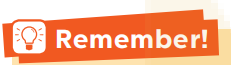 We use wish + past form verb when we want something now or in the future to be different.
Subject + wish + subject + past simple
Example: 
I wish I had enough money to travel around the world.
I wish (that) my mother didn’t have to work so hard.
WISH + PAST SIMPLE
3
Put the verbs in brackets in the correct forms.
got
1. The children wish they (get) ____ more presents every Christmas.
had
2. I wish I (have) ____ enough money to visit London and Windsor Castle.
had
3. Do you wish we (have) ____ a swimming pool in our school?
WISH + PAST SIMPLE
3
Put the verbs in brackets in the correct forms.
could spend
4. We wish we (can spend) _____________ our summer holiday on the seaside.
could go
5. I wish I (can go) _________ back to my grandparents’ time.
My sister Jane is very untidy. She and I share the same room, but I have to clean it every day. Whenever she’s at home, she lies in bed reading or playing computer games. She often puts her dirty clothes on my bed. I’d like to have my own room, but it’s impossible now. 
I hope she can change her way one day.

Jenny, 14
WISH + PAST SIMPLE
4
Example:
Jenny wishes (that) her sister Jane was tidier.
Read the passage and write down five things that Jenny might wish for.
My sister Jane is very untidy. She and I share the same room, but I have to clean it every day. Whenever she’s at home, she lies in bed reading or playing computer games. She often puts her dirty clothes on my bed. I’d like to have my own room, but it’s impossible now. 
I hope she can change her way one day.

Jenny, 14
WISH + PAST SIMPLE
My sister Jane is very untidy. She and I sharethe same room, but I have to clean it every day. Whenever she’s at home, she lies in bed reading or playing computer games. She often puts her dirty clothes on my bed. I’d like to have my own room, but it’s impossible now. 
I hope she can change her way one day.

Jenny, 14
Example:
Jenny wishes (that) her sister Jane was tidier.
1. Jenny wishes (that) she didn’t have to share the room with her sister.
2. Jenny wishes (that) she didn’t have to clean the room every day.
3. She wishes (that) her sister Jane didn’t lie in bed reading or playing computer games.
4. She wishes (that) her sister Jane didn’t put dirty clothes on her bed.
5. She wishes (that) she had her own room.
My sister Jane is very untidy. She and I sharethe same room, but I have to clean it every day. Whenever she’s at home, she lies in bed reading or playing computer games. She often puts her dirty clothes on my bed. I’d like to have my own room, but it’s impossible now. 
I hope she can change her way one day.

Jenny, 14
WISH + PAST SIMPLE
Suggested answers:
1. Jenny wishes (that) she didn’t have to share the room with her sister.
2. She wishes (that) she didn’t have to clean the room every day.
3. She wishes (that) her sister Jane didn’t lie in bed reading or playing computer games.
4. She wishes (that) her sister Jane didn’t put dirty clothes on her bed.
5. She wishes (that) she had her own room.
LESSON 3: A CLOSER LOOK 2
LESSON 1: GETTING STARTED
WARM-UP
Option 1: Think!
   Option 2: Picture Description
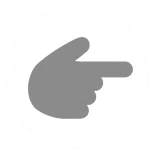 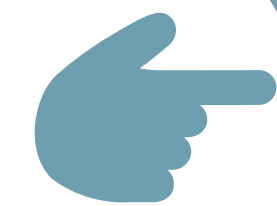 Task 1: Put the verbs in brackets in the past continuous.
   Task 2: Complete the sentences, using the past
                continuous forms of the given verbs.
PAST CONTINUOUS
WISH + PAST SIMPLE
Grammar explanation
   Task 3: Put the verbs in brackets in the correct forms.
   Task 4: Read the passage and write down five things that
                Jenny might wish for.
PRODUCTION
Task 5: Work in pairs. Tell your partner three wishes.
PRODUCTION
Work in pairs. Tell your partner three wishes.
5
- Work in pairs and exchange your wishes.
Example:
I wish I had a dishwasher to do the washing-up for me every day.
EXTRA ACTIVITY
- Work in groups to talk about what your family members wish.
Example:
My mum wishes (that) she had a new dishwasher.
My little sister often wishes (that) she became a princess.
LESSON 3: A CLOSER LOOK 2
LESSON 1: GETTING STARTED
Option 1: Think!
   Option 2: Picture Description
WARM-UP
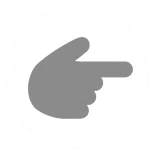 Task 1: Put the verbs in brackets in the past continuous.
   Task 2: Complete the sentences, using the past 
                continuous forms of the given verbs.
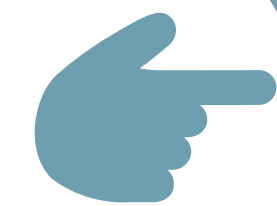 PAST CONTINUOUS
Grammar explanation
   Task 3: Put the verbs in brackets in the correct forms.
   Task 4: Read the passage and write down five things that
                Jenny might wish for.
WISH + PAST SIMPLE
PRODUCTION
Task 5: Work in pairs. Tell your partner three wishes.
CONSOLIDATION
Wrap-up
   Homework
CONSOLIDATION
1
Wrap-up
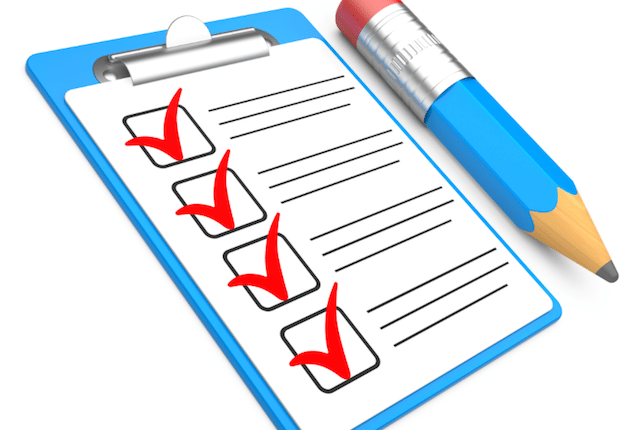 What have we learnt in this lesson?
Recognise and use past continuous and wish + past simple.
CONSOLIDATION
2
Homework
- Do exercises in the workbook;
- Make 5 sentences by using past continuous and wish + past simple.
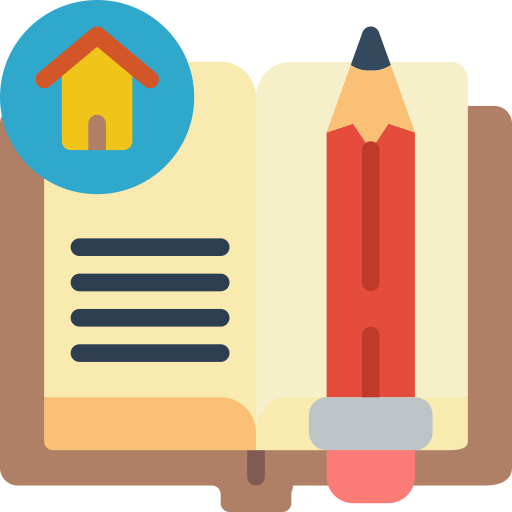 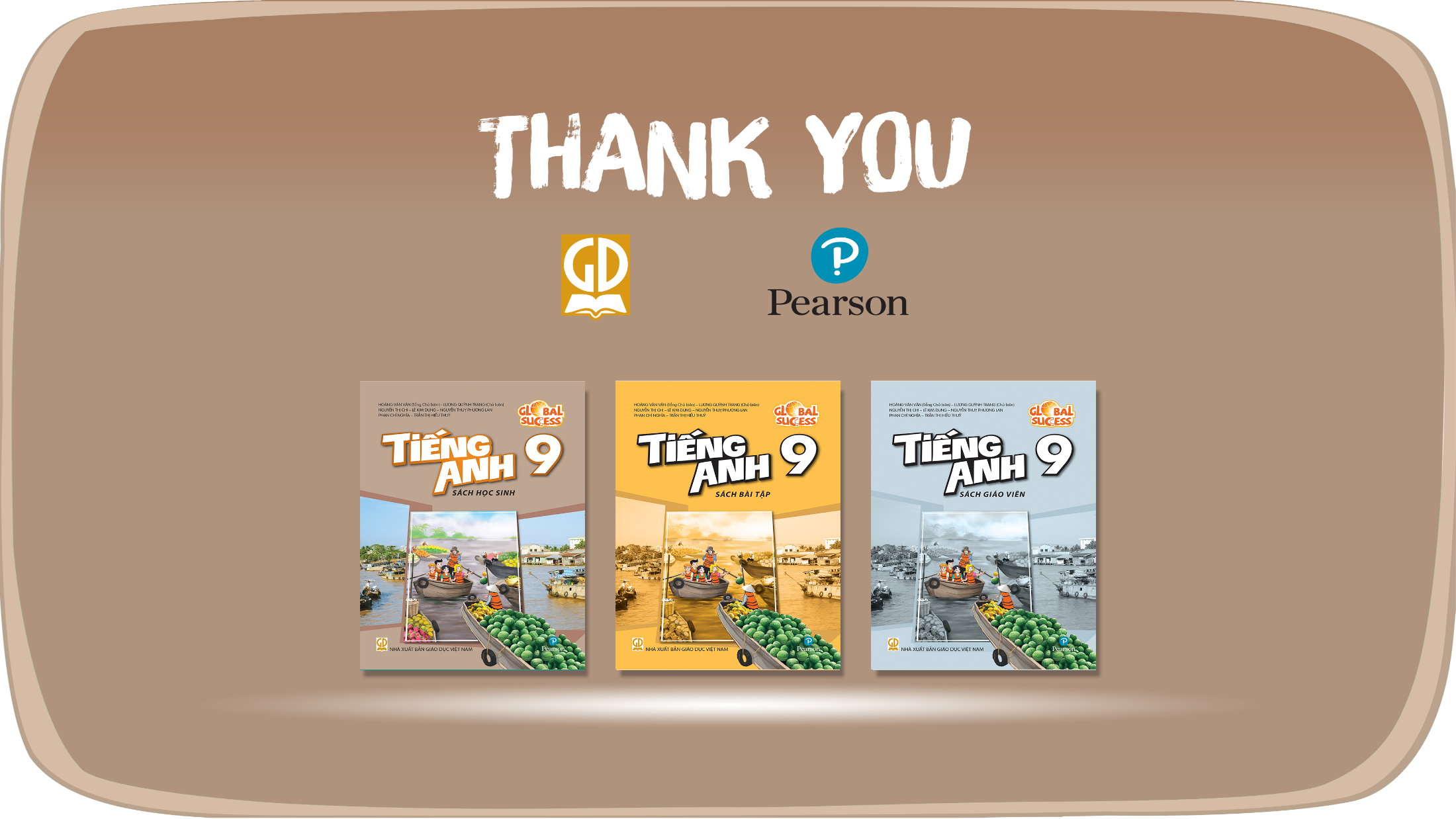 Website: hoclieu.vn
Fanpage: facebook.com/www.tienganhglobalsuccess.vn/